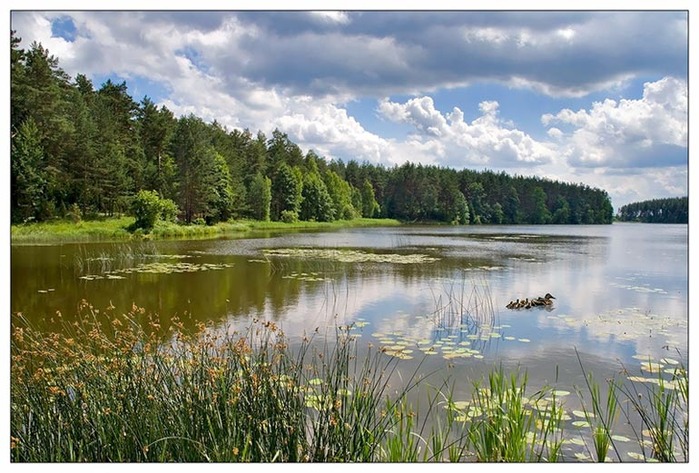 Виктор  Астафьев
«Васюткино озеро»
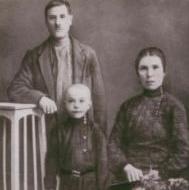 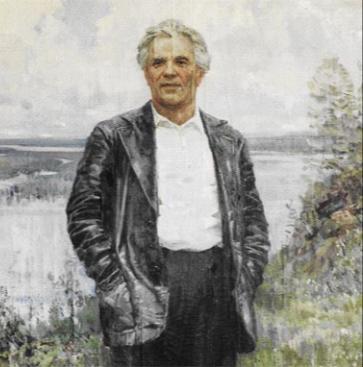 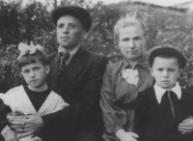 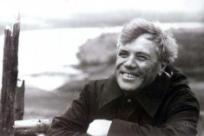 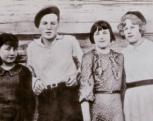 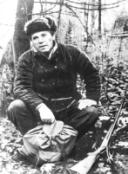 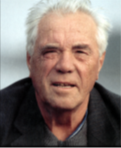 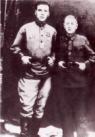 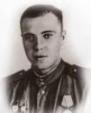 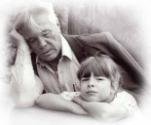 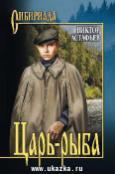 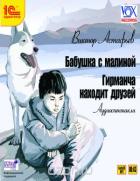 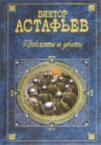 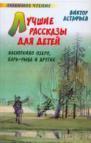 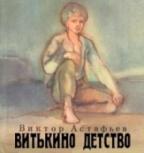 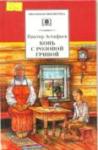 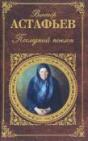 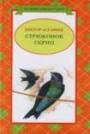 Родился 1 мая 1924 года
1931год – осиротел ( мать утонула), воспитывался бабушкой и дедушкой
1939 год – попал в детский дом
1942 год – ушёл добровольцем на фронт,
награждён орденом Красной Звезды, медалями.
1951 год – начало литературной деятельно-
    сти
1953 год- первый сборник рассказов «До будущей весны»
ИЗ ИСТОРИИ СОЗДАНИЯ РАССКАЗА
С отцом и мачехой Виктор переезжает в Игарку - сюда выслан с семьей раскулаченный дед Павел. "Диких заработков", на которые рассчитывал отец, не оказалось, отношения с мачехой не сложились, она спихивает обузу, в лице ребенка, с плеч. Мальчик лишается крова и средств к существованию, бродяжничает, затем попадает в детдом- интернат. "Самостоятельную жизнь я начал сразу, безо всякой подготовки", - напишет впоследствии В. П. Астафьев.      Учитель школы-интерната сибирский поэт Игнатий Дмитриевич Рождественский замечает в Викторе склонность к литературе и развивает ее. Сочинение о любимом озере, напечатанное в школьном журнале, развернется позднее в рассказ "Васюткино озеро". Рассказ написан в 1956 году.
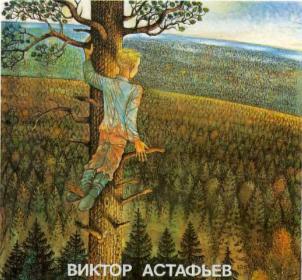 Читаем рассказ
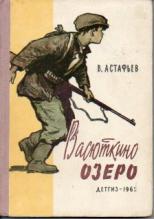 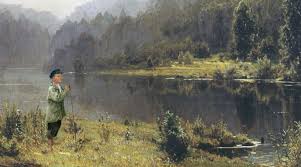 ВИКТОРИНА
ОТВЕТЫ
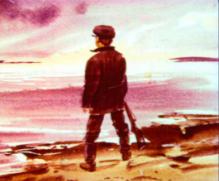 Взаимопроверка
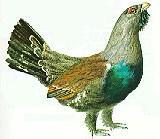 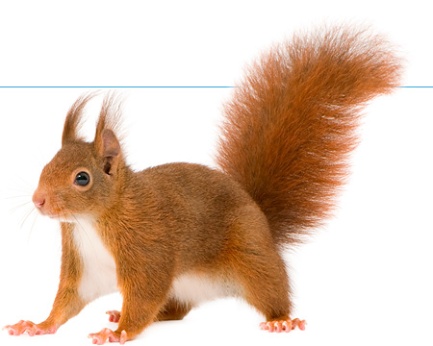 Словарная работа.
крепкого сложения, 
невысокий и широкоплечий;
коренастый
фортуна
судьба, случай, счастье
не везёт
затеси
зарубки на стволах деревьев
“Нет фарту”
небольшое  моторное судно;
бурелом
деревья, сломанные бурей
бот
валежник
сухие сучья, деревья, 
наваленные  на земле
ловушки для рыб
паромы
тягун
спаренные сети
подводное течение
перемёты
рыболовная снасть с крючками, которую ставят поперек течения реки)
сумка или специальная лента с гнёздами для патронов
патронташ
обколотил (кедры)
сбил  кедровые шишки
Человек и природа в рассказе
Что помогло Васютке спастись? 
Какие черты характера проявил Васютка 
в трудной ситуации?
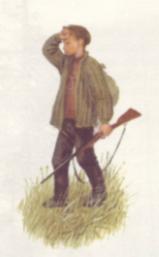 Какими знаниями владел Васютка?
Откуда берет он эти знания?
Что будете делать вы, если заблудитесь в тайге?
 Может ли это случиться с вами?
Что сообщают газеты:
Десятилетний ребенок, которого в течение недели разыскивали в тайге в Вяземском районе Хабаровского края, выжил в лесу, питаясь ягодами и дождевой водой, а спал, укрывшись листьями.
Школьник довольно хорошо знает тайгу, часто бегал туда за грибами и ягодами, кроме того, его отец - охотник, специально учил ребенка приемам выживания.
«30 сентября пропавшего мальчика обнаружили примерно в 12 километрах от поселка Шумный. 
Степан самостоятельно смог выйти на дорогу, ведущую в родной поселок, где и был обнаружен сотрудниками полиции, возвращающимися с поисковых мероприятий. Состояние ребенка оценивается как удовлетворительное, в помощи медиков он не нуждается», — рассказали в пресс-службе МВД по региону.
- See more at: http://ru.salamnews.org/ru/news/read/95901#sthash.lwbJYtNY.dpuf    01.10.2013.
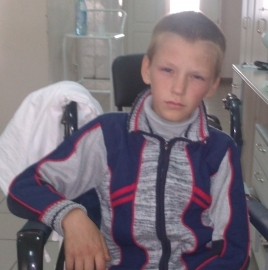 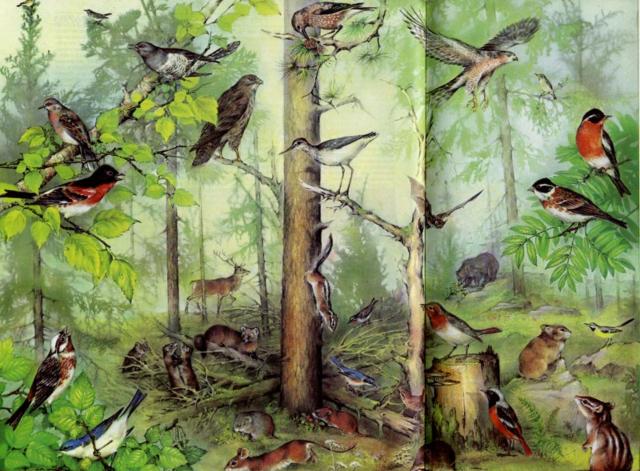 О каких законах тайги мы узнали из рассказа?
Предложите, какие законы тайги нам нужно записать, чтобы воспользоваться ими в трудную минуту.
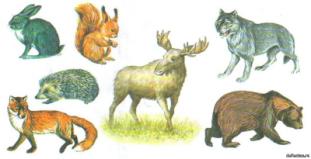 Человек и природа в рассказе
Продолжите фразу: Чтобы не пропасть в дикой природе, нужны…?
ЗНАНИЯ
Поработаем с таблицей
Сжатый пересказ по слайдам диафильма
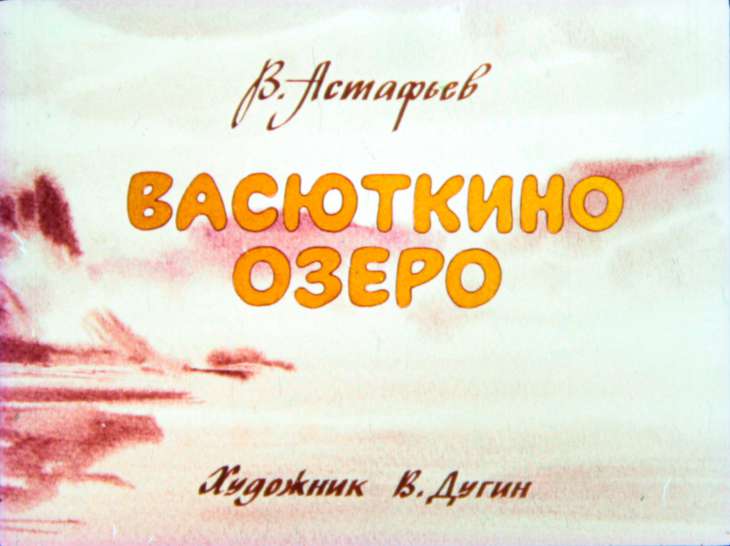 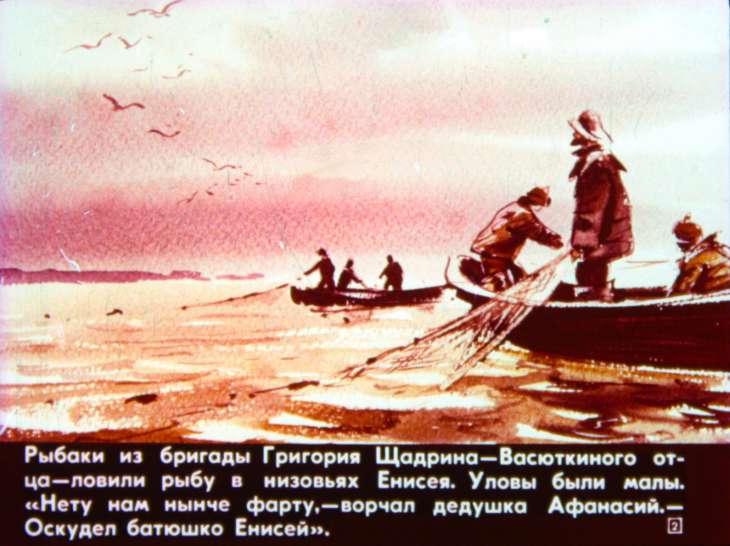 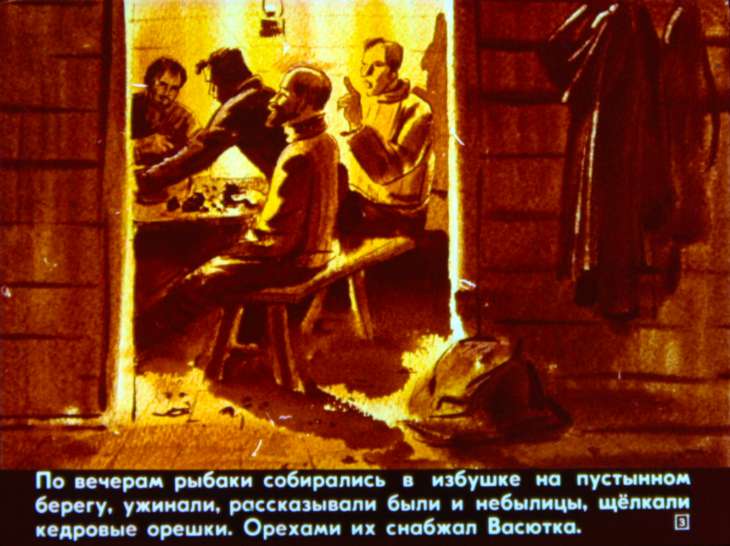 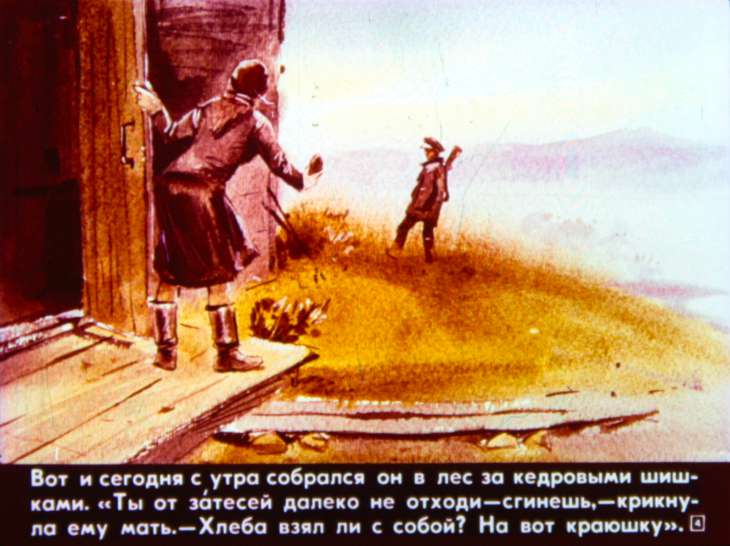 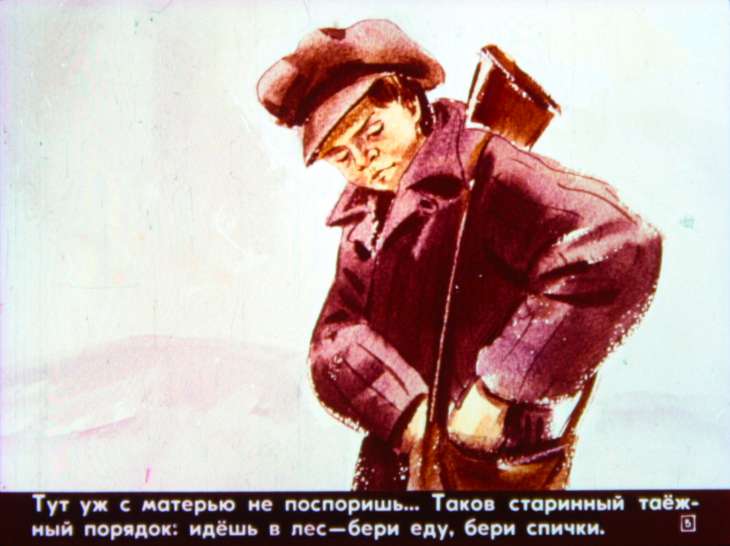 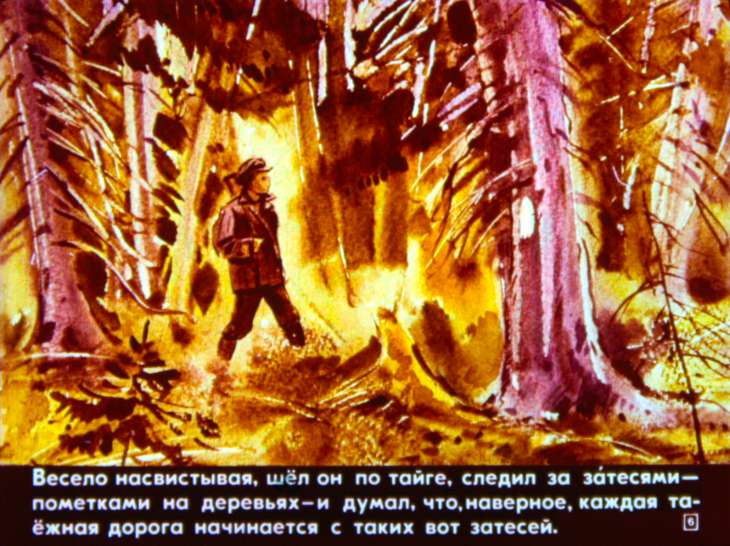 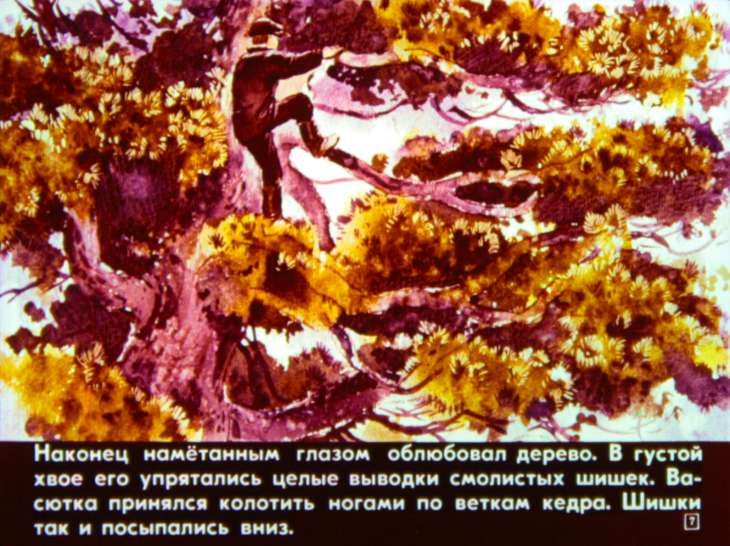 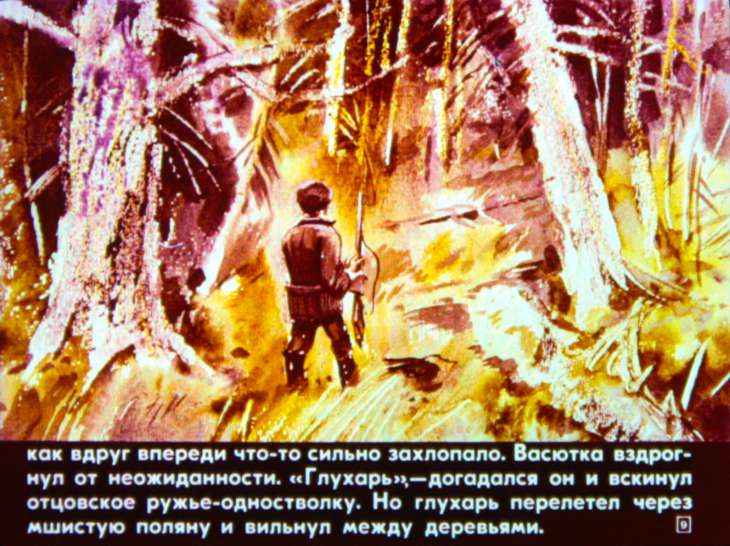 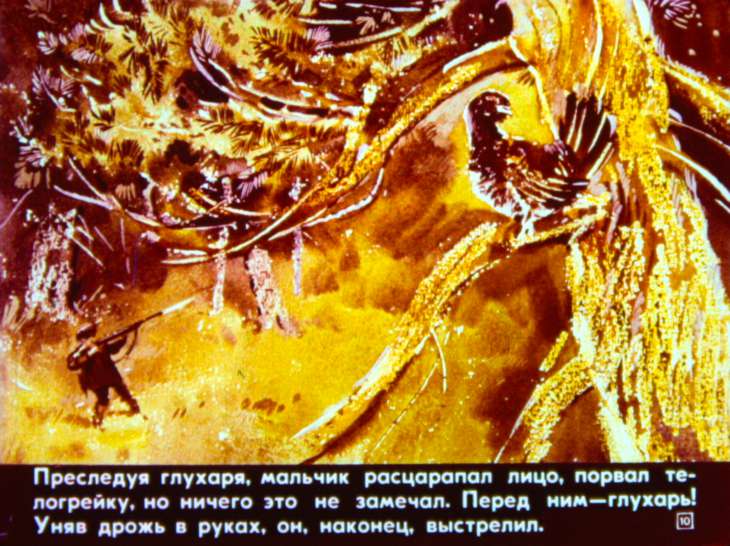 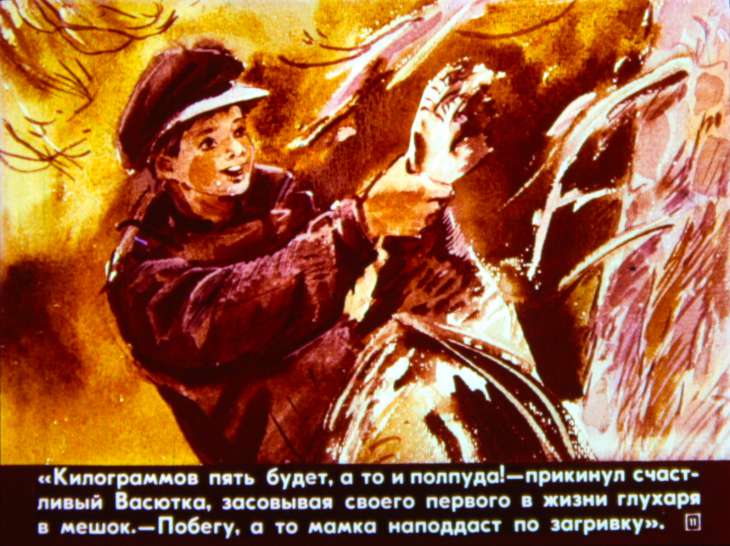 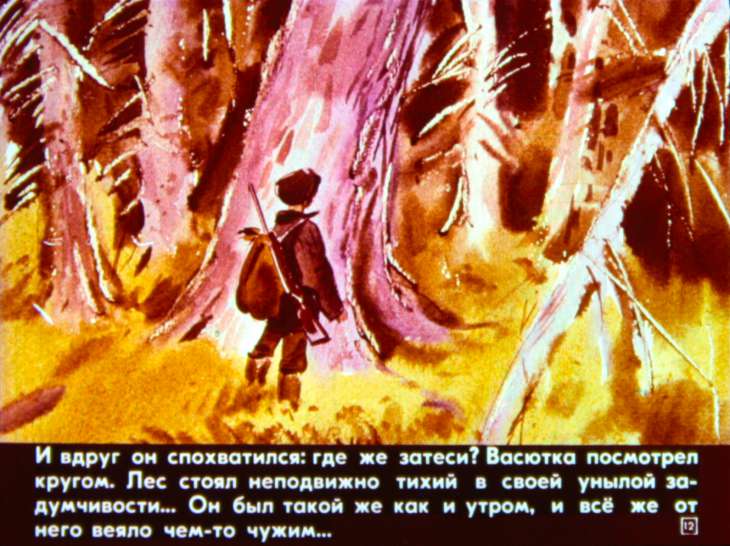 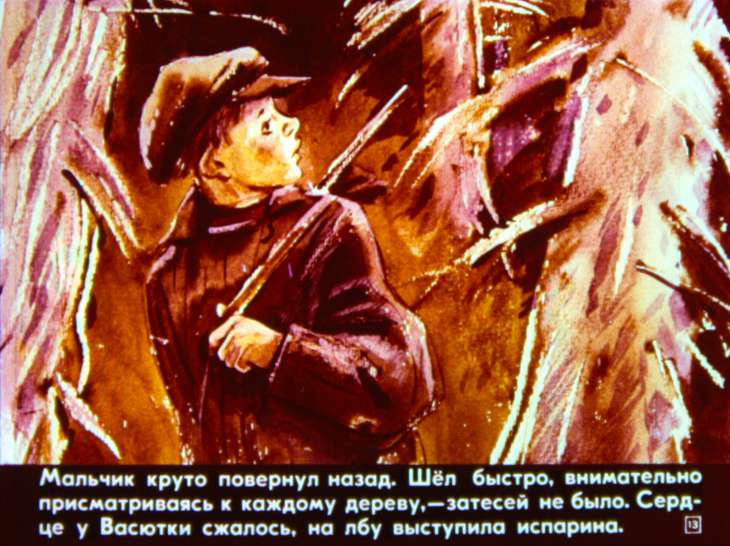 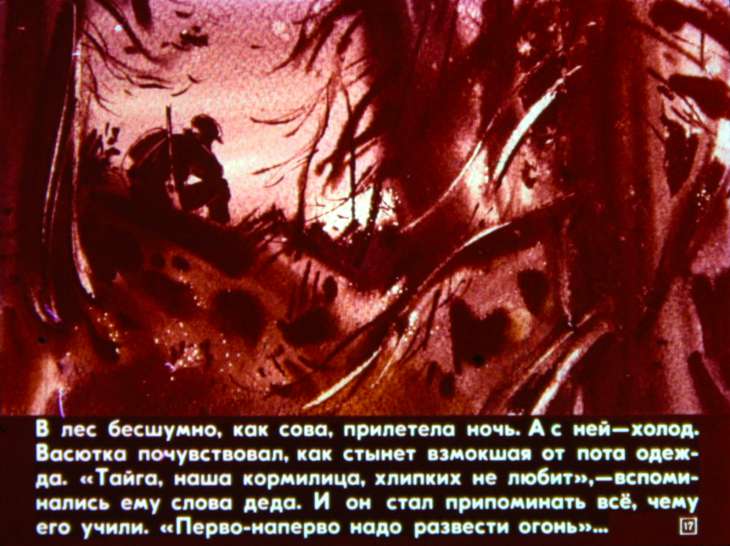 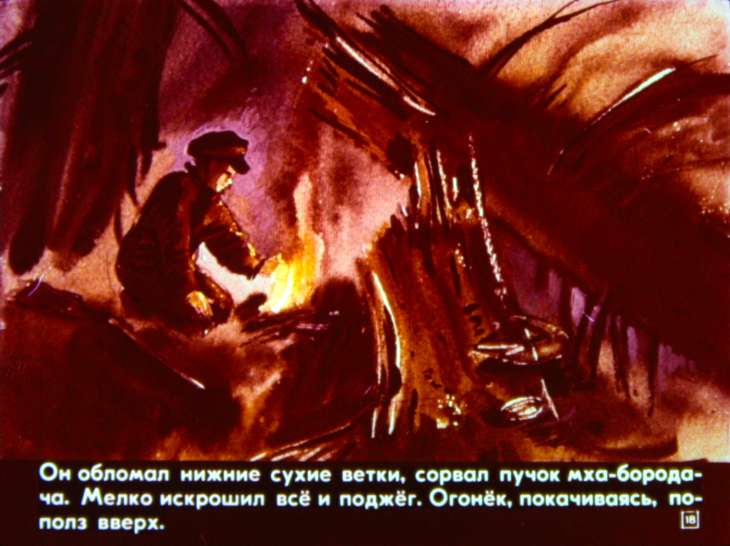 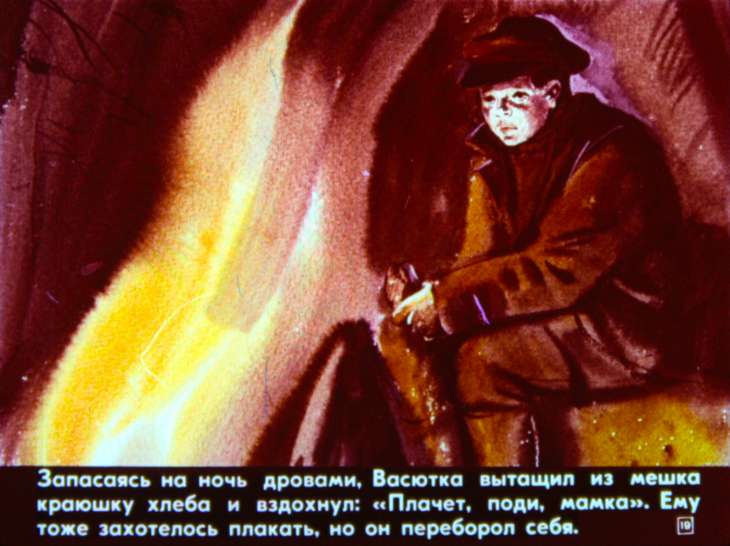 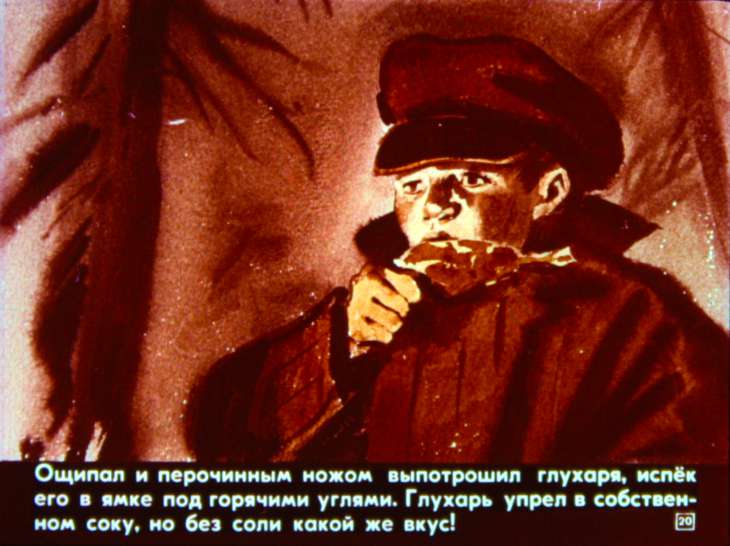 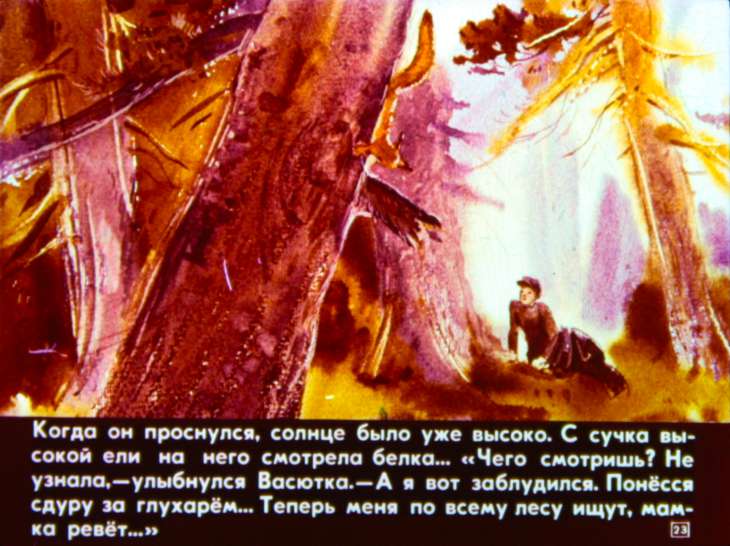 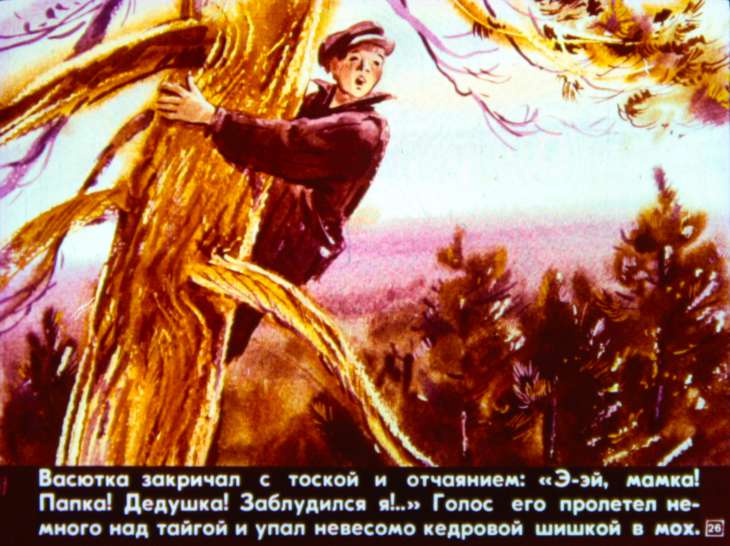 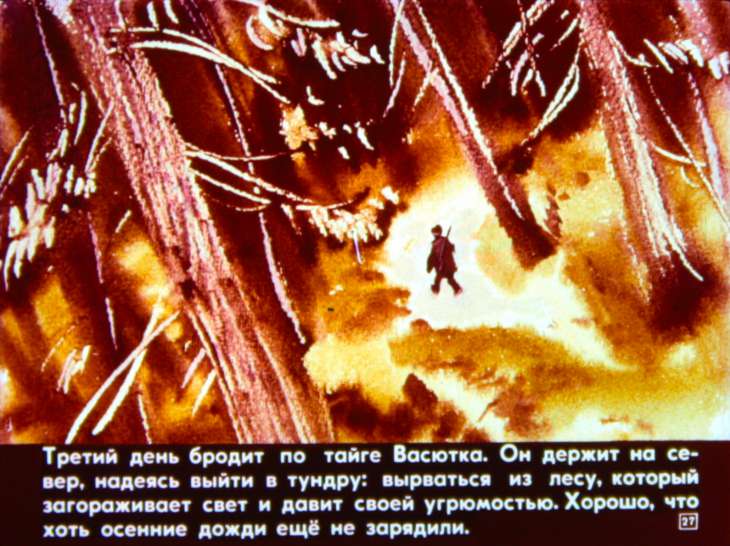 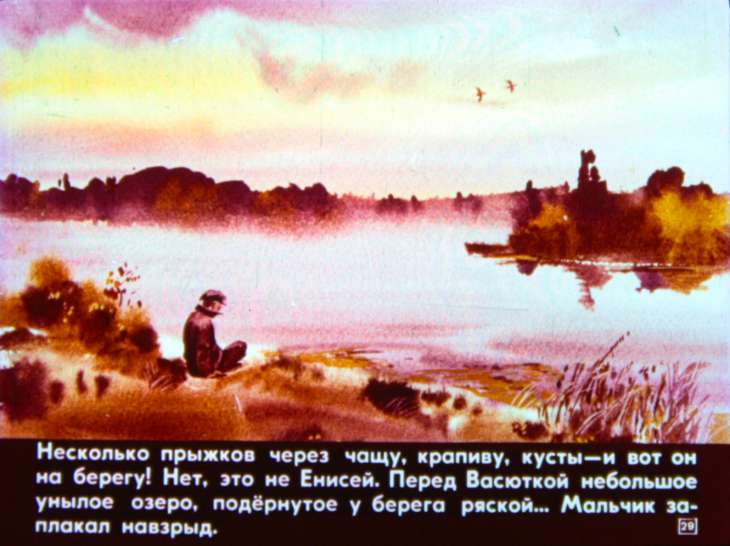 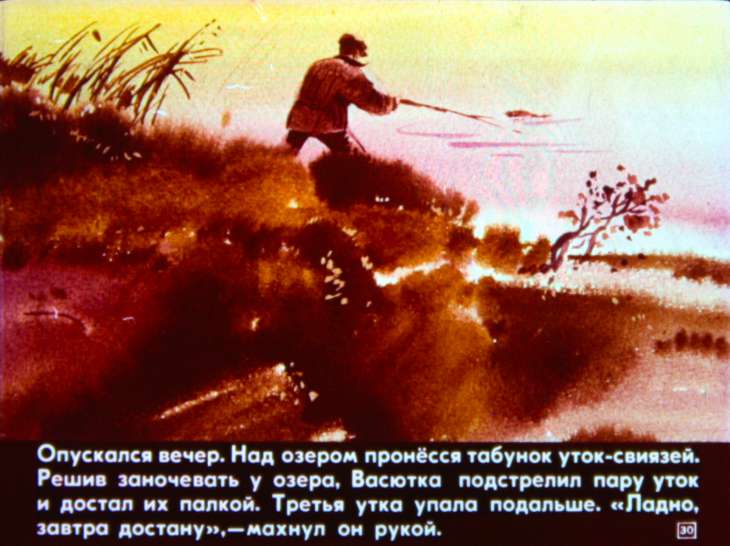 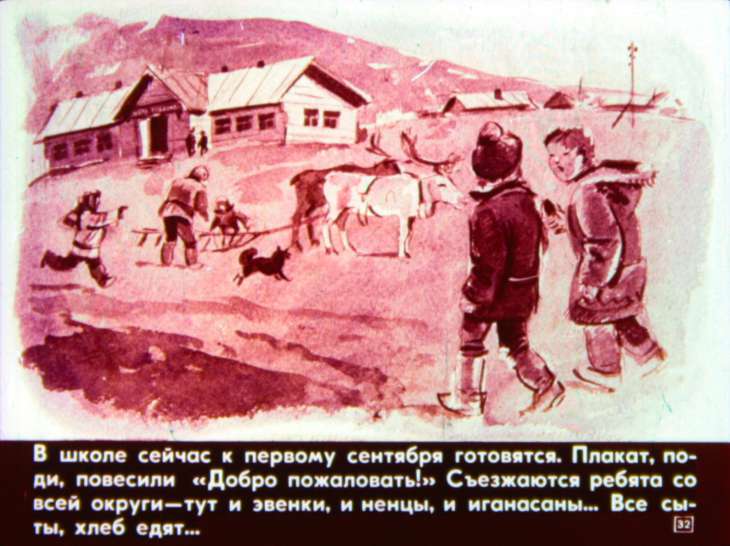 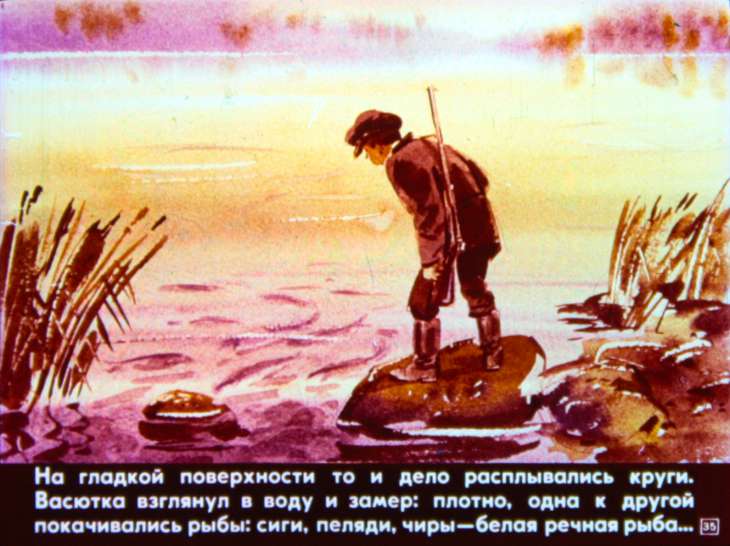 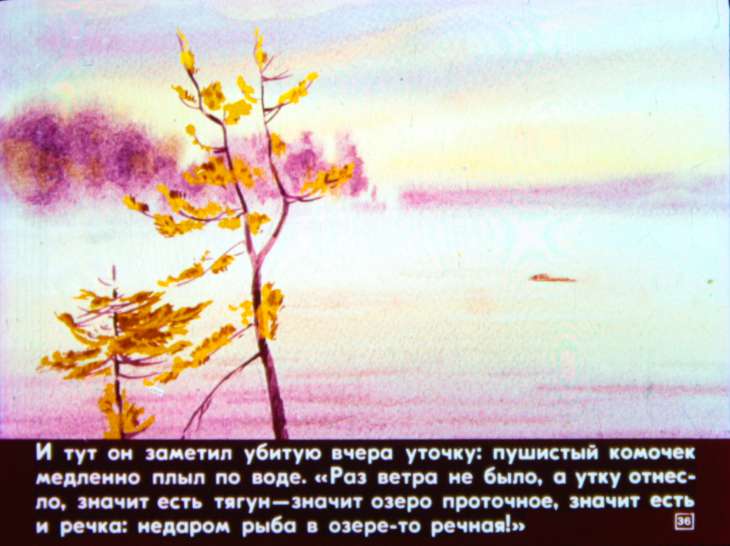 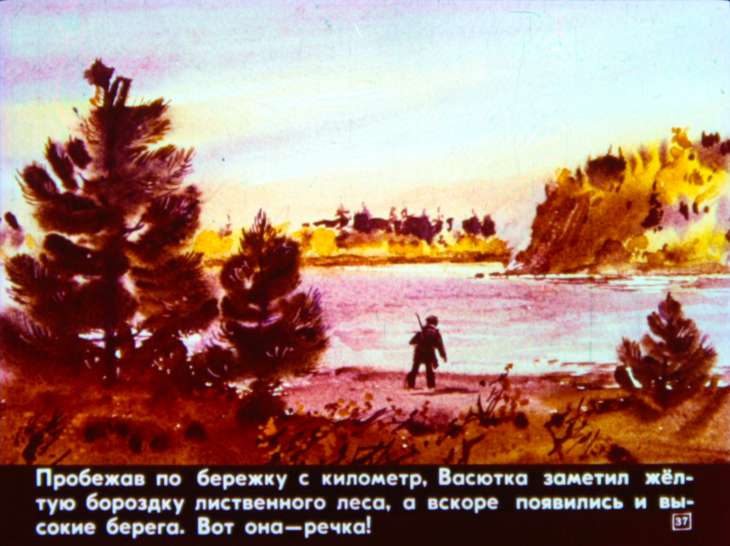 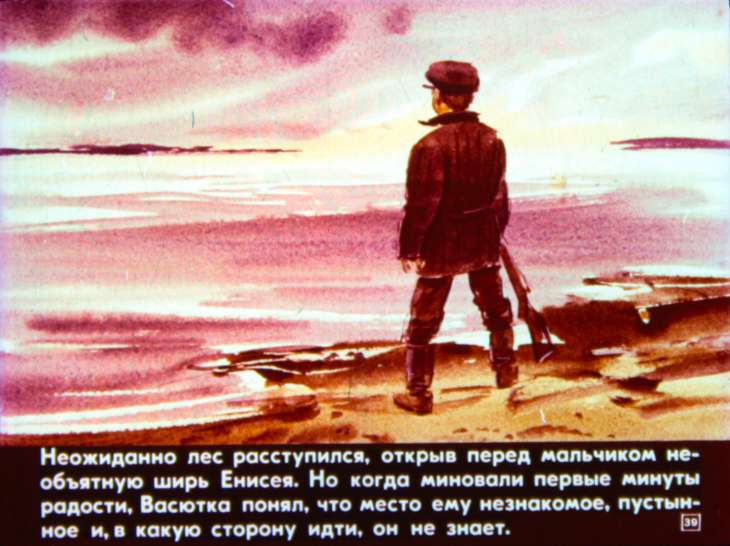 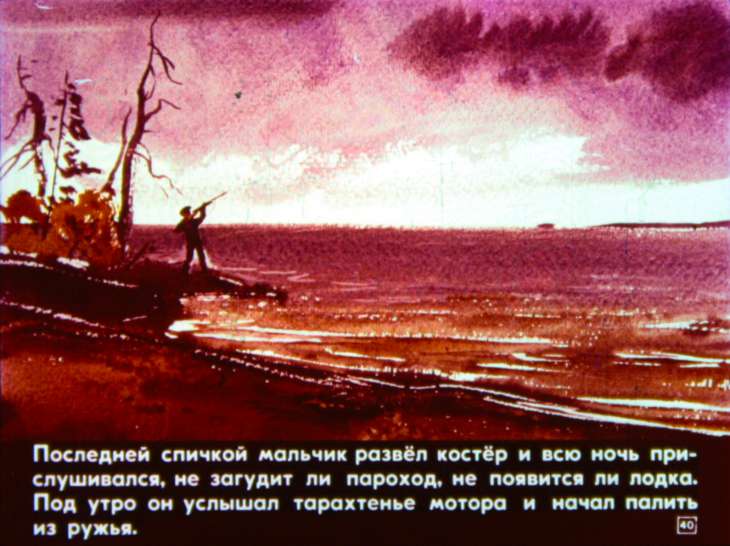 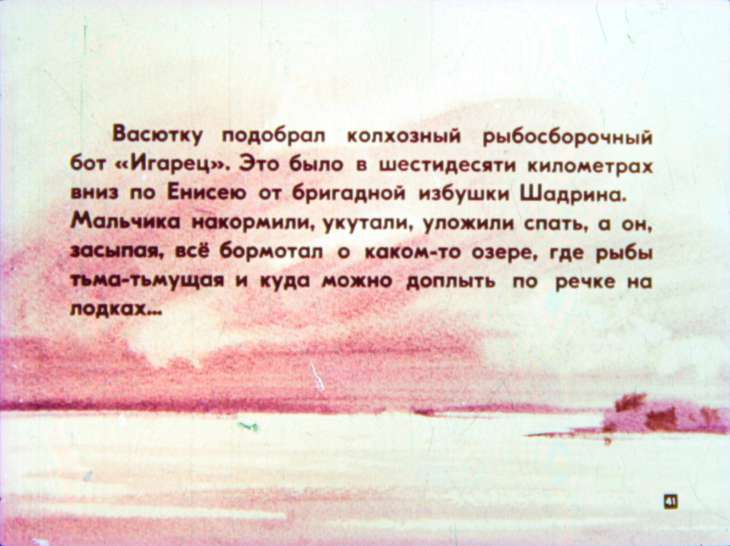 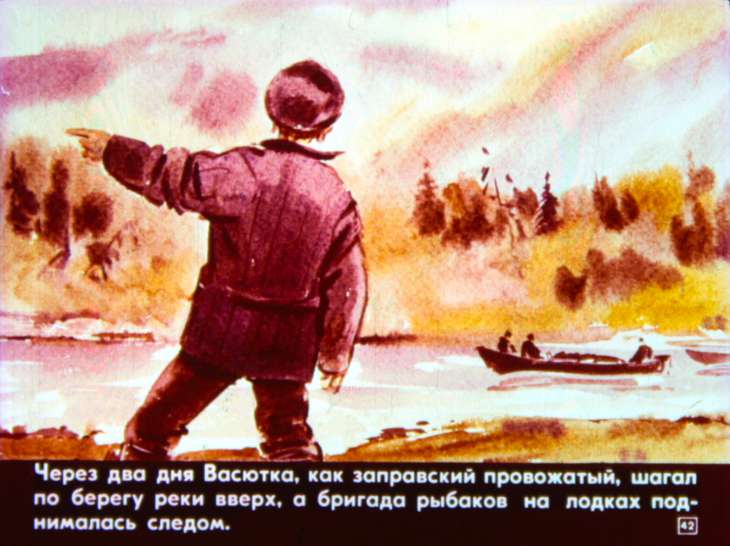 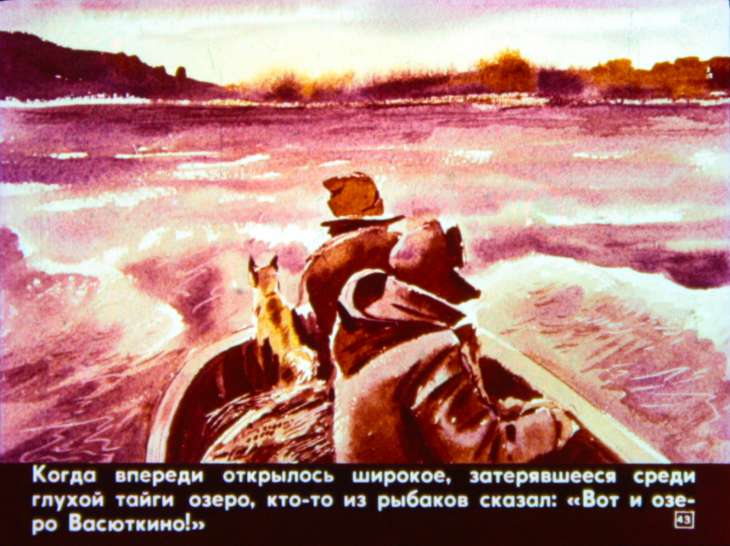 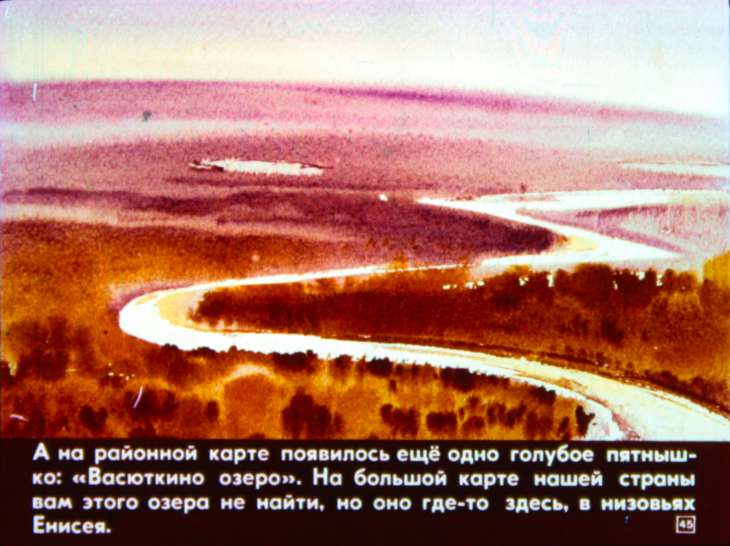 Рефлексия
Поставьте себе  в тетрадь оценку за работу на уроке
Напишите небольшое сочинение на тему :
«Человек  и природа в рассказе ВАСЮТКИНО ОЗЕРО»
Ссылки на сайты
http://villib.ru/index/pisateli_frontoviki/0-77
http://www.photoforum.ru/photo/374584/index.ru.html;
http://900igr.net/kartinki/literatura/Astafev/036-Biografija-Astafeva.
http://900igr.net/prezentatsii/literatura/astafev/005-biografija-astaf…
http://progres-d.ru/files/prezent/prezentaciya-biografiya-astafeva-47.…
http://vsesochineniya.ru/kratkaya-biografiya-astafeva-v-p.html 
ru.wikipedia.org›wiki/Астафьев,_Виктор_Петрович
http://diafilmy.su/1036-vasyutkino-ozero.html